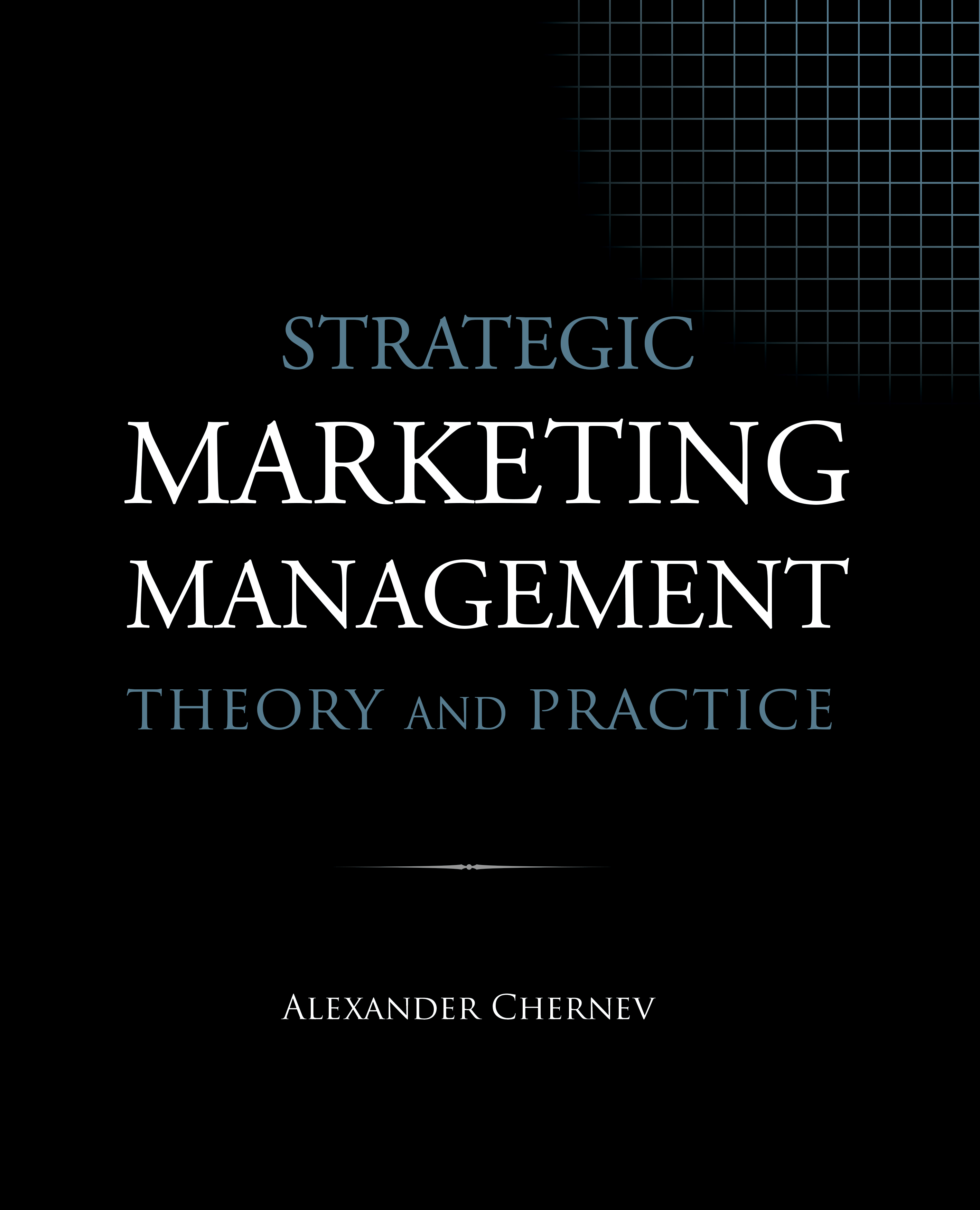 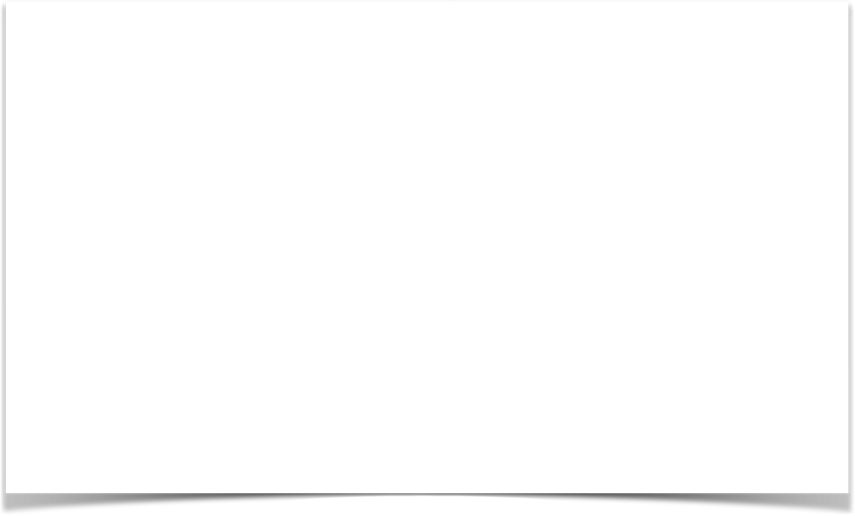 Strategic Marketing Management | Theory and Practice 
ISBN: 978-1-936572-58-8
January 2019

Copyright © 2019 by Alexander Chernev

Author website: Chernev.com
Supplemental materials: MarketingToolbox.com
Published by Cerebellum Press | Chicago, IL | USA
Part IV: Designing the Offering
Chapter 9
Managing Products
Figure 1. Product Management as a Value-Creation Process
Market Offering
Company value
Brand
Product
Service
Price
Incentives
OVP
Communication
Distribution
Customer value
Collaborator value
Figure 2. Product Attributes and Customer Benefits
Product attributes
Customer needs
Attribute A
Functional benefits
Benefit A
Attribute B
Benefit B
Attribute C
Benefit C
Psychological  benefits
Product
Attribute D
Benefit D
Attribute E
Monetary benefits
Benefit E
Attribute F
Benefit F
Figure 3. Product Portfolio and Product Lines
Product portfolio
Product line X
Product line Y
Product A
Product B
Product C
Product D
Product E
Figure 4. Product Platforms and Product Lines
Customer benefits
Product 
line
Product A
Product B
Product C
Product D
Company processes
Product platform X
Product platform Y
Figure 5. Network Product Platforms
Company product line
Product A
Product B
Product C
Product D
Product platform X
Product platform Y
Product E
Product F
Product G
Product H
Competitor product line
Figure 6. Managing the Product Lifecycle
Financial performance
Revenues
Profits
Time
Introduction
Growth
Maturity
Decline
Figure 7. Extending Product Lifestyle through Innovation
Sales
Third 
generation
Second
generation
First 
generation
Time
Figure 8. Benefit Visibility in Product Design
Search attributes
Observability of benefits
Customer value
Experience attributes
Credence attributes
Chapter 10
Managing Services
Figure 1. Service Management as a Value-Creation Process
Market Offering
Company value
Brand
Product
Service
Price
Incentives
OVP
Communication
Distribution
Customer value
Collaborator value
Figure 2. Creating Market Value Through Superior Customer Service
Employee selection, training and motivation
Employee competence and satisfaction
Superior service delivery
Company 
profits
Customer loyalty
Customer value
Figure 3. Managing Employee Performance
Service delivery
Train
Inform
Motivate
Recruit
Control
Empower
Company culture
Figure 4. Building a Service-Oriented Company Culture
Management beliefs
Company policies
Employee selection
Norms of behavior
Teamwork
Service quality
Figure 5. Customer Reaction to Service Failures
Customer behavior
Company action
Customer experience
Stay loyal and endorse
Delight
Resolve
Stay loyal
Satisfaction
Service failure
Stay less loyal
Acquiescence
Ignore
Stay disloyal or leave quietly
Dissatisfaction
Stay and disparage or 
leave and disparage
Anger
Gap 4
Word of mouth
Figure 6. The Gap Model of Service Quality
Gap 2
Gap 3
Gap 5
Needs
Experience
Management beliefs
Gap 1
Service design
Communication
Service delivery
Company
Customer
Perceived service
Expected service
Chapter 11
Managing Brands
Figure 1. Branding as a Value-Creation Process
Market Offering
Company value
Brand
Product
Service
Price
Incentives
OVP
Communication
Distribution
Customer value
Collaborator value
Figure 2. Brand Association Maps of Starbucks and Apple
Creative
Different
Energy
Friendly
Sleek design
Self-identity
Innovative
Easy to learn
Coffee
My drink
Fast
Stylish
Great service
Easy to use
Morning
iTunes
My ritual
Mac
Great 
taste
My place
iPhone
Entertainment
Nearby
iPod
Consistent
experience
iPad
Microsoft
Indulgence
Music on the go
Home
Tablet
Connectivity
Workplace
Convenient
Starbucks
Apple
Figure 3. Key Brand Identifiers
Logo
Character
Motto
Brand name
Soundmark
Packaging
Product design
Figure 5. Single-Brand, Cobranding, and Multi-Brand Portfolio Strategies
Single parent brand
New sub-brand
Endorsed new brand
Independent new brand
Single-brand strategy
Multi-brand strategy
Cobranding
Figure 6. Vertical Brand Extensions
Price
Upscale 
extension
Price tier A
Core 
offering
Price tier B
Downscale 
extension
Price tier C
Benefits
Figure 7. Horizontal Brand Extensions
Price
Extension A
Core 
offering
Extension B
Benefits
Category A
Category B
Category C
Brand power
Brand equity
Figure 8. Brand Power, and Brand Equity
Branding activities
Brand 
image
Customer value
Customer behavior
Company value
Chapter 12
Managing Price
Figure 1. Pricing as a Value-Creation Process
Market Offering
Company value
Brand
Product
Service
Price
Incentives
OVP
Communication
Distribution
Customer value
Collaborator value
Figure 2. The Price Elasticity of Demand
Price
$15
$10
Inelastic demand
Elastic demand
20
25
50
Quantity
Figure 3. Price Segmentation as a Targeting Tool
Price for Segment A
Price for Segment B
Price for Segment C
Figure 4. The Relationship Between Variable and Fixed Costs
Costs
Total costs
Fixed costs
Variable costs
Volume
Figure 5. Penetration, Skim, and Loss-Leader Pricing
Skim 
pricing
Range of
profitable prices
Customer willingness to pay
Penetration pricing
Range ofunprofitable prices
Loss-leader pricing
Figure 6. Competitive Price–Benefit Map
Price
Value-equivalence line
Offering A
Offering B
Offering D
Offering E
Offering C
Benefits
Chapter 13
Managing Incentives
Figure 1. Managing Incentives as a Value-Creation Process
Market Offering
Company value
Brand
Product
Service
Price
Incentives
OVP
Communication
Distribution
Customer value
Collaborator value
Figure 2. Incentive Types
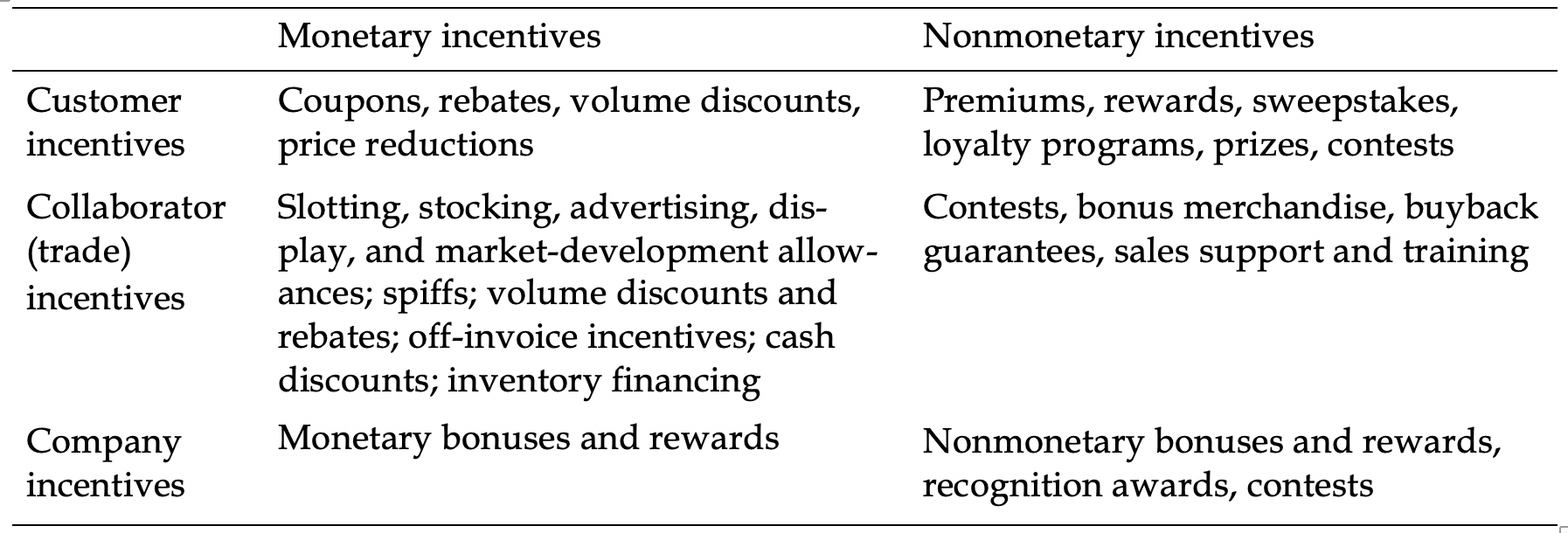 Figure 3. Push and Pull Promotions
Manufacturer
Manufacturer
Communication
Incentives
Demand
Demand
Retailer
Retailer
Communication
Incentives
Communication
Incentives
Demand
Demand
Customers
Customers
Push promotions
Pull promotions
Figure 4. The Prisoner’s Dilemma
Prisoner B
Prisoner A
Confess
Not confess
-5 / -5
-1 / -10
Confess
-10 / -1
-3 / -3
Not confess
Figure 5. The Prisoner’s Dilemma in Sales Promotion
Company B
Discount
Not discount
Company A
$10M / $10M
$20M / $5M
Discount
$5M / $20M
$15M / $15M
Not discount
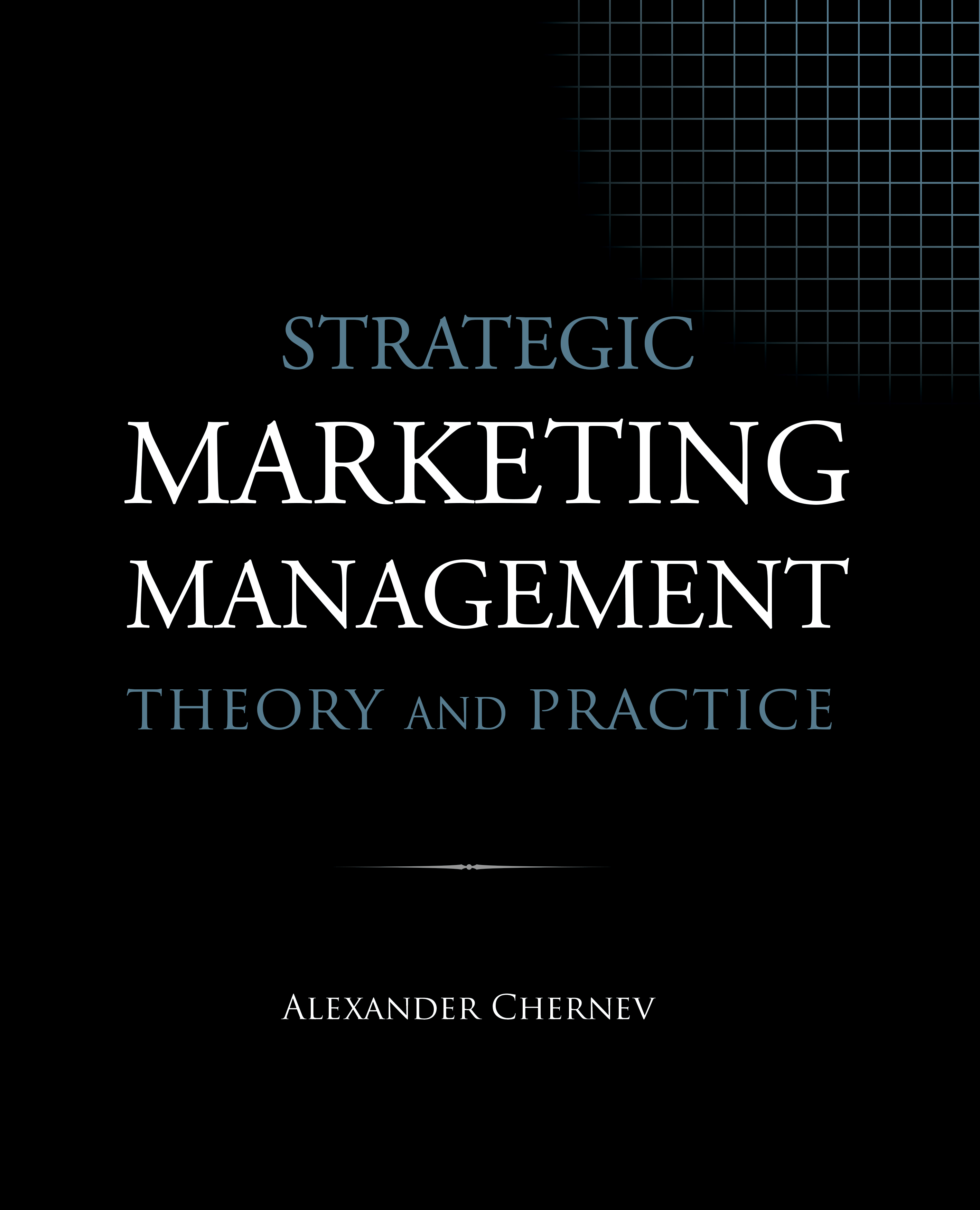